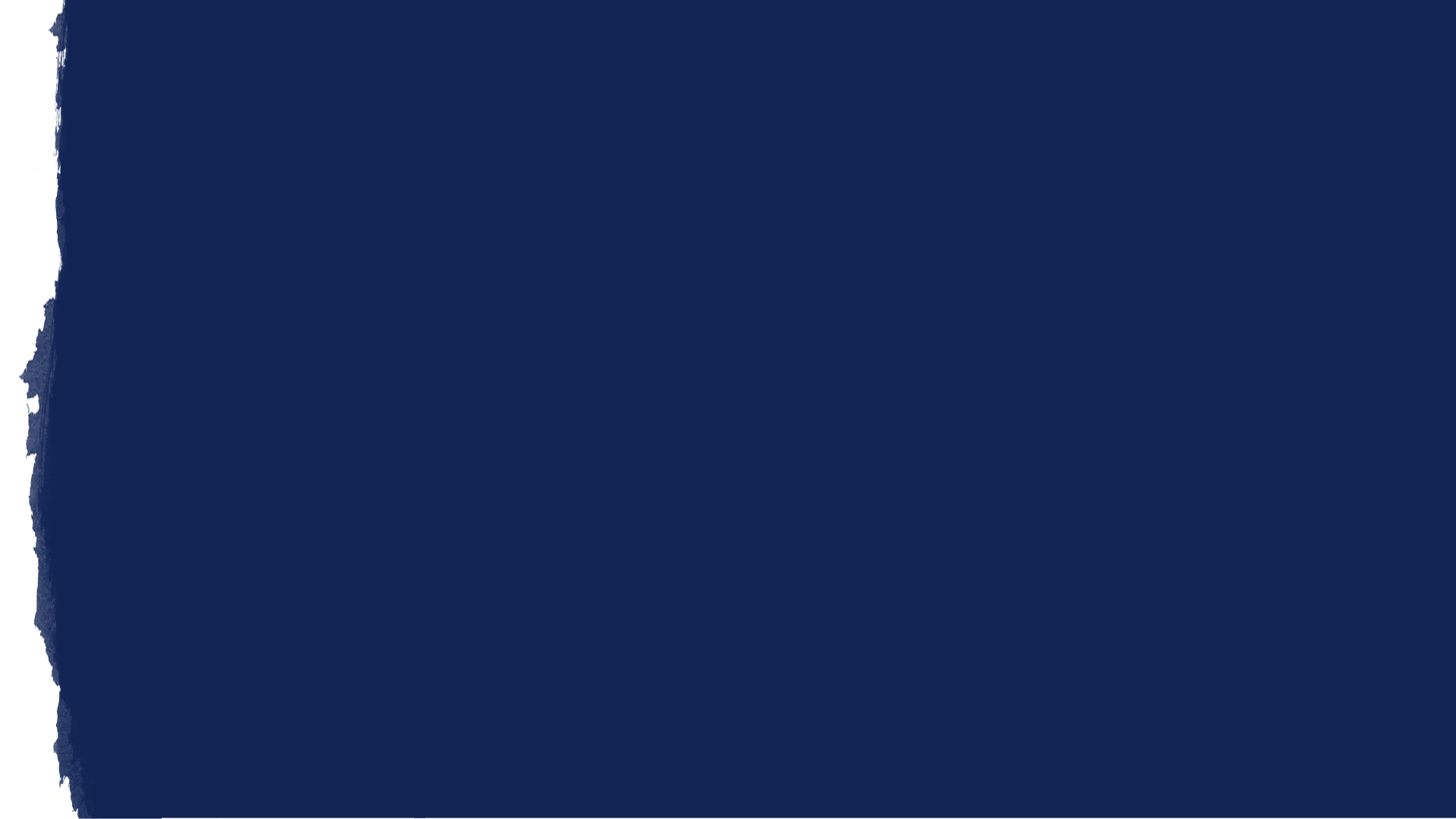 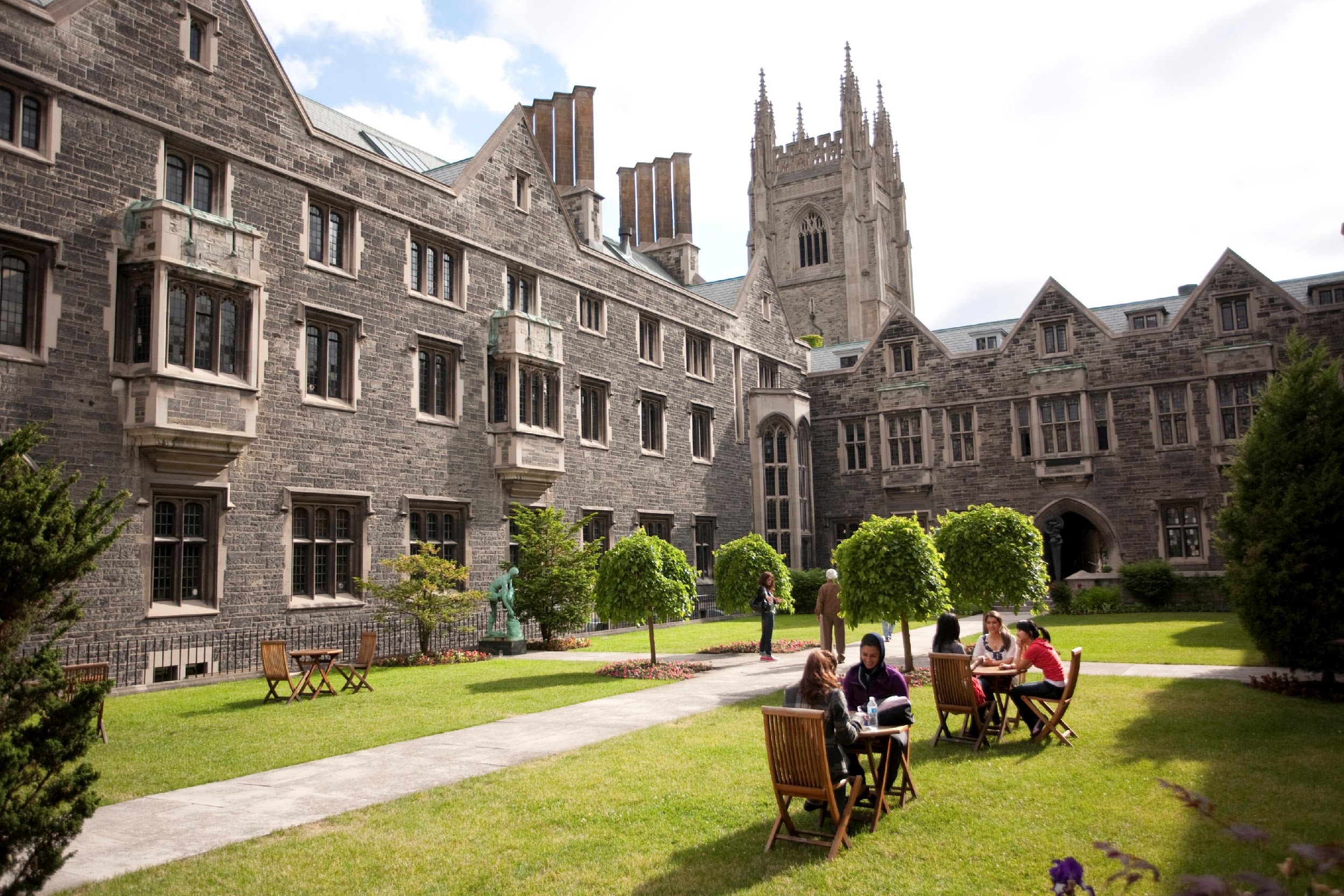 5 research-informed best practices for 
teaching remote English for Academic Purposes
Cognitive load
Content and delivery
New opportunities
Maximal interaction
Outcomes
For further reading:			 Please reach out to: 
TESL Ontario Contact, November 2021;	Karen Englander & Bruce Russell	
System journal, vol. 106, June 2022	karen.englander@utoronto.ca & bruce.russell@utoronto.ca